Технология штапельного волокна
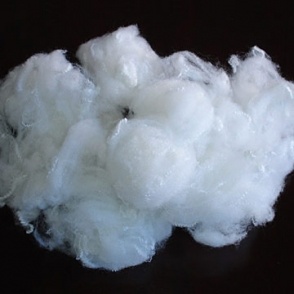 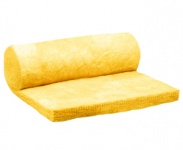 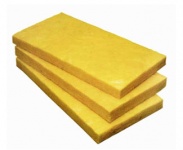 Схема получения стекловолокна центробежно-фильерно-дутьевым способом
Стеклорасплав
Горячие газы
Центрифуга
Подача связующего
Штапельное волокно
Ковер
Конвейер